Watercolor Techniques 5.0
E.Lyon
9.20.2018Watercolor Techniques 5.0
Supplies:
Watercolor paints – the old ones from the drawer 
Paper when you walk in the door – just one
Container with water in it
Round Brush & Flat Brush


At your table there is:
Rice – we will only be using a little and that’s all the rice we have for all the other class periods today
Watercolor pencils
Lemon juice – in a spray bottle
Chalk pastels
And table cleaner for when we are done
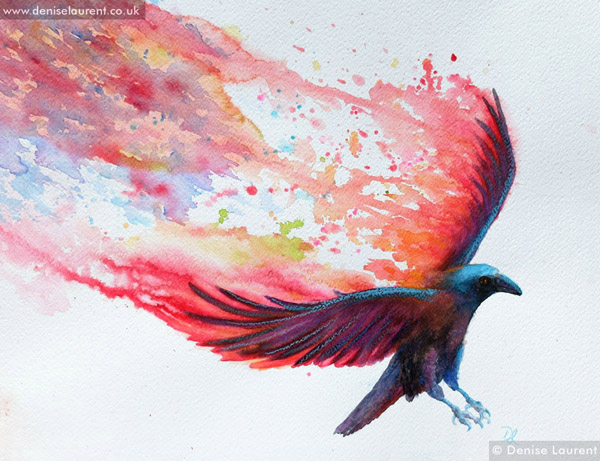 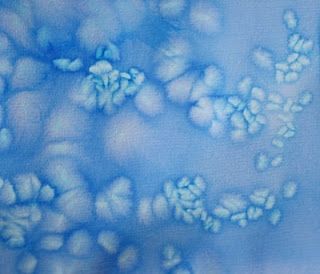 Techniques! 5.0
Rice
Lemon juice
Chalk pastels
Watercolor pencils
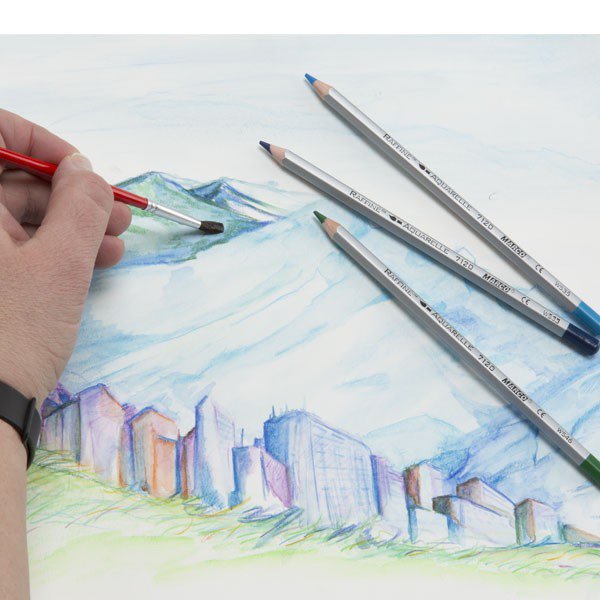 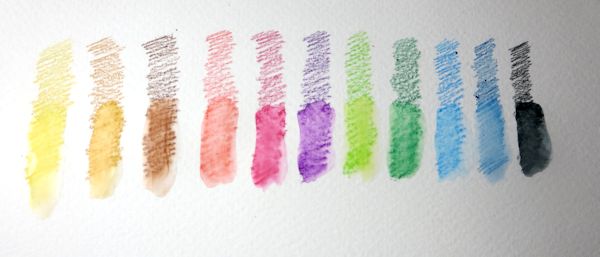 Clean-Up
Please put all supplies back where you found them on the tray
Paintings on the drying rack
Take tray to back counter, trade out with new watercolor palettes
Find leaf painting in folder
Finish leaf painting with dots(add more orange and red tones)
Add leaf paintings to drying rack
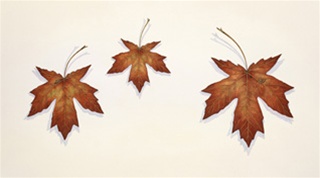 Drawing/Painting 3 9.20.2018
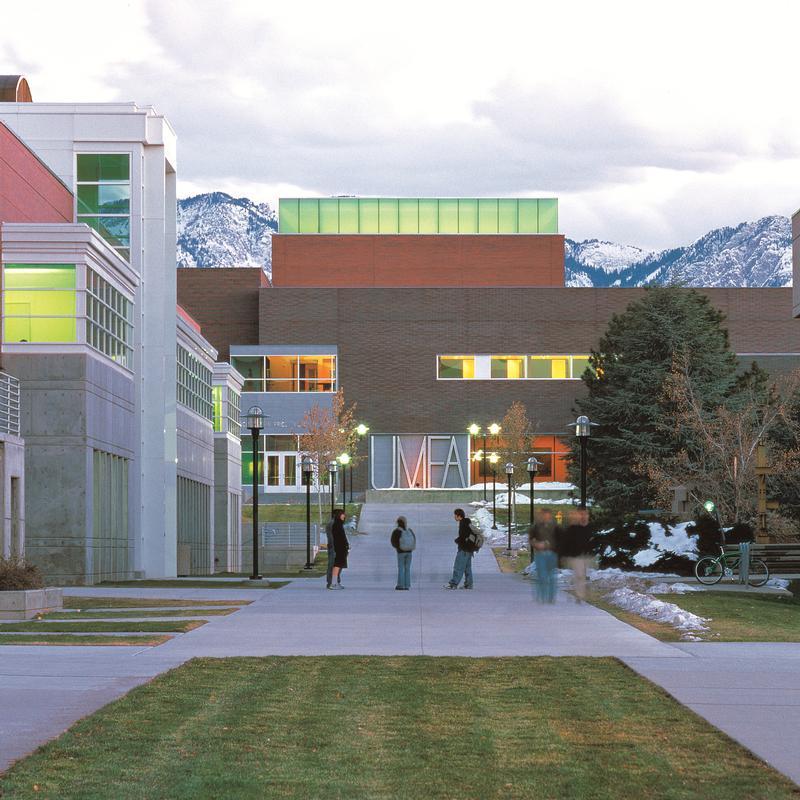 Guest Speaker from Utah Museum of Find Art(UMFA)
Ms. Baisley 
Did you remember your signed permission slip?